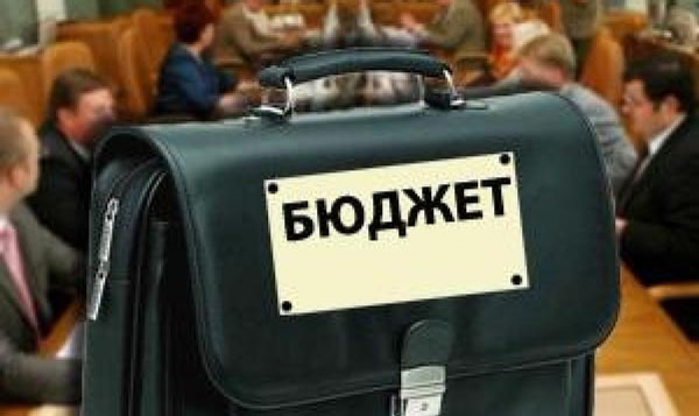 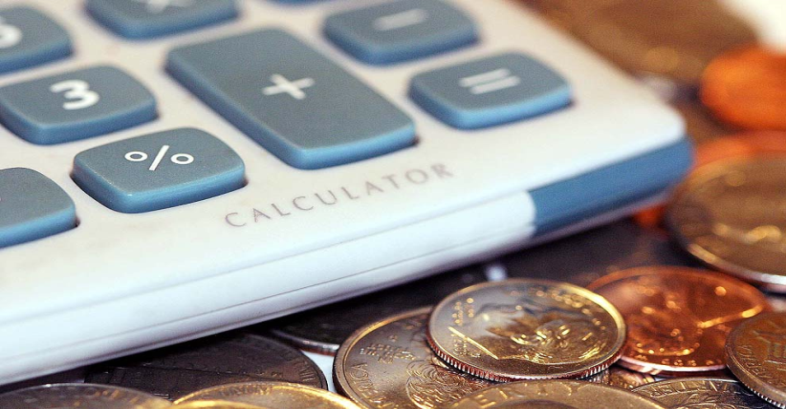 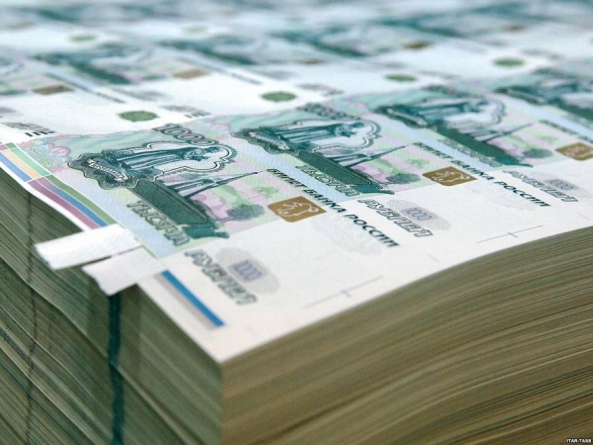 Отчет об исполнении бюджета Пировского муниципального округа за  2022 год.
Докладчик:    начальник финансового отдела
              О.В. Федорова
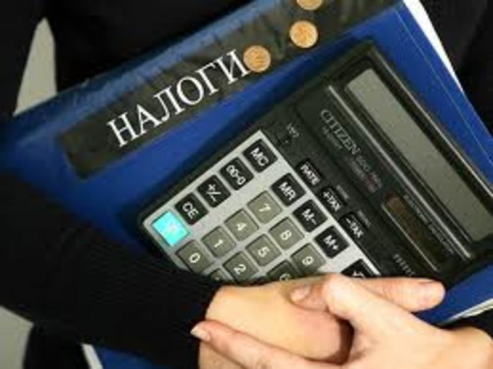 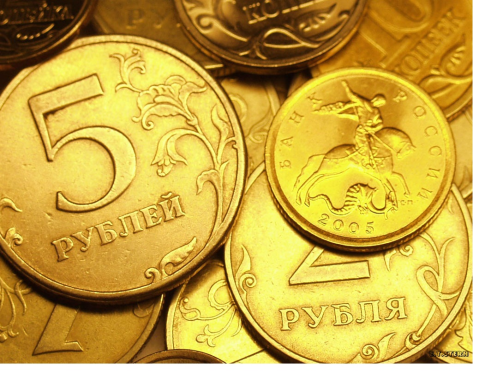 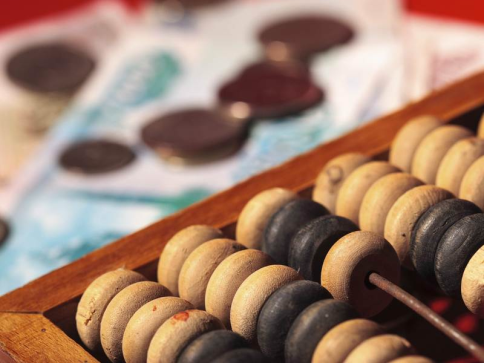 Основные параметры бюджета Пировского муниципального округа на 2022 и плановый период  утверждены решением Пировского окружного Совета депутатов № 17-202р от 14.12.2021 «О бюджете Пировского муниципального округа на 2022 год и плановый период 2023-2024 годы»
	 В течение отчетного периода в параметры окружного бюджета были внесены изменения и дополнения следующими решениями окружного Совета депутатов:

- № 20-215р от 25.03.2022 о внесении изменений в решение о  бюджете  Пировского муниципального округа на 2022 и плановый период 2023-2024 годы;
 - № 24-253р от 26.07.2022 о внесении изменений в решение о  бюджете  Пировского муниципального округа на 2022 и плановый период 2023-2024 годы;
-№ 28-293р от 29.12.2022 о внесении изменений в решение о  бюджете  Пировского муниципального округа на 2022 и плановый период 2023-2024 годы.
Слайд 2
Основные параметры исполнения бюджета Пировского муниципального округа за 2022 год.
Слайд 3
Слайд 4
ДИНАМИКА ПОСТУПЛЕНИЯ ДОХОДОВ  ЗА 2021-2022 гг.(тыс.руб)
794016,52
655231,87
+5414,28
+133370,37
Собственные доходы  в 2022 году  увеличились по сравнению с 2021 годом на 8,5% или на 5414,28 тыс. руб. в том числе  увеличились поступления по НДФЛ на сумму 2984 тыс. руб., по налогам на совокупный доход (УСН) на сумму 3697 тыс. руб.,  (за счет увеличения налогооблагаемой базы у крупных налогоплательщиков) увеличился сельхозналог на сумму 1501 тыс. руб.  в связи с увеличением  посевных площадей. Уменьшился налог на вмененный доход  на 1100 тыс. руб. в связи с отменой данного налога ,налог на прибыль  возвращен из бюджета  в сумме 644 тыс. руб. 
 Безвозмездные поступления из краевого бюджета увеличились по сравнению с 2021 годом  на 133370,37 тыс. руб. или на 22,5 %, в том числе дотации на 7658,2 тыс. руб.; субсидии на 50064,13 тыс. руб.,субвенции на 19762,18 тыс. руб.,иные межбюджетные трансферты на 37309,04 тыс. руб.; прочие безвозмездные поступления на 2389,72 тыс. руб.
Анализ поступлений  по НДФЛ за период с 2019 По 2022 и прогноз на 2023      (тыс. руб)
+2678,31
+3266,63
+2730,58
+4061,20
РЕЕСТР основных налогоплательщиков по НДФЛ Пировского района на 2022 год (тыс.руб)
Слайд 5
Доходы бюджета ПИРОВСКОГО округа за 2022 год
Доходы от использования имущества, находящегося в муниципальной собственности (тыс.руб)
Слайд 7
Доходы от продажи материальных и нематериальных активов (тыс.руб.)
Доходы от продажи земельных
 участков
В 2022 году  доходы от продажи земельных участков уменьшились  по сравнению с 2021 г. на сумму 3336,79тыс. руб., так как  в 2021 году был осуществлен разовый выкуп  земельного участка  крупным арендатором под производственные площади.
Плата за негативное воздействие на окружающую среду (тыс. руб.)
+85,19 тыс. руб.
-85,24 тыс. руб.
По данному источнику  доходов,  поступления в 2022 году снизились по сравнению с 2021г. на 85,24 тыс. руб. Уменьшили плату  за негативное воздействие ООО «Победа» и ООО Новая звезда» по результатам  подачи декларации о плате за НВОС.
Слайд 9
Штрафы, санкции, возмещение ущерба (тыс. руб.)
По штрафам, уменьшились поступления в 2022 году по сравнению с 2021 на сумму 589,81тыс. руб. Основная причина возврат штрафа ООО «Пировское ЛПХ». Уменьшились начисления по штрафным санкциям по причине введения моратории на проведения контрольных мероприятий должностными  лицами ОМС до конца 2022 года.
Исполнение бюджета по расходам за 2022 год в разрезе отраслей
Слайд 10
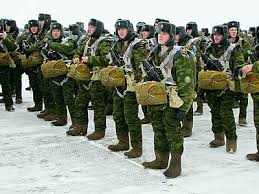 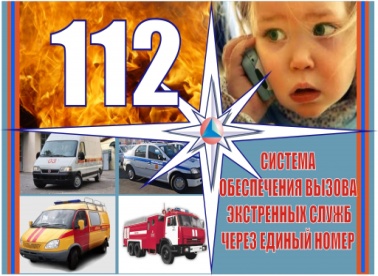 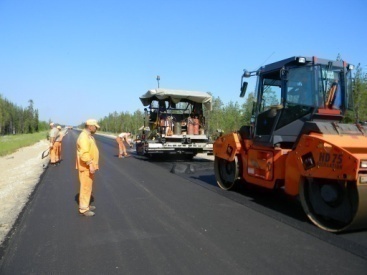 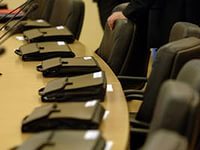 10467,62 тыс.руб./1,31%
90321,28 тыс.руб./11,33%
37886,08тыс.руб./4,75%
532,70тыс.руб./0,07%
1,89 тыс.руб.
377982,28т.р./47,40%
89213,74т.р./11,19%
34096,26 т.р./4,27%
24484,00 т.р./3,07%
55,04 т.р./0,01%
469,74 т.р./0,06%
131941,77 тыс.руб./16,54%
Охрана окружающей среды
Общегосударственные вопросы
Национальная оборона
Национальная безопасность и правоохранительная деятельность
Национальная экономика
Жилищно-коммунальное хозяйство
Образование
Культура и кинематография
Социальная политика
Физическая культура и спорт
Здравоохранение
Обслуживание государственного (муниципального) долга
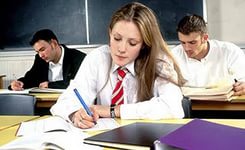 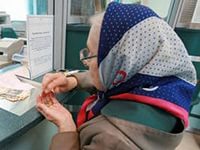 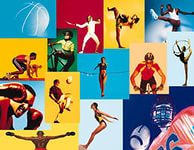 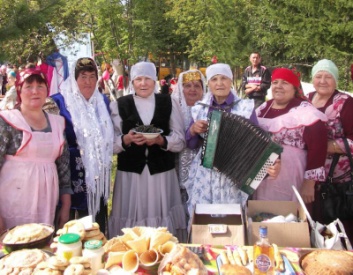 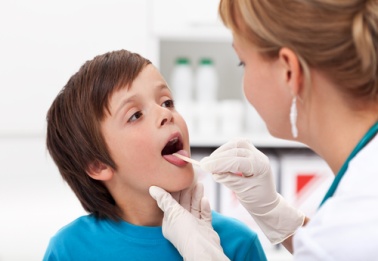 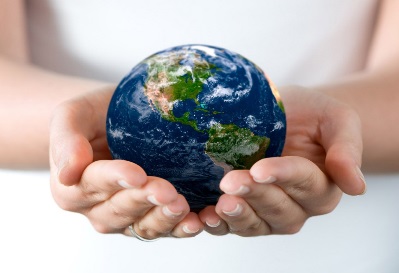 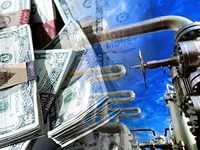 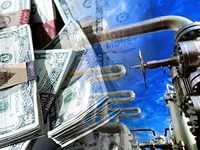 Доля расходов местного бюджета сформированных программно-целевым методом в 2022 году в Пировском муниципальном округе
Слайд 11
«Развитие культуры»
Результаты хода выполнения мероприятий программы в 2022 году.
Реализация программы «Развитие культуры осуществлялась посредством четырёх подпрограмм и отдельного мероприятия программы. В 2022 г.  услуги населению Пировского муниципального округа оказывали: Муниципальная  централизованная библиотечная система Пировского мо, в которую входят 15 библиотек, МБУК «Центр ремесел «Домострой», МБУ ДО «Пировская детская школа искусств» и 20 учреждение клубного типа.
За 2022 г. число культурно-массовых мероприятий 
Составило 4295, из них для детей до 14 лет 1624.
Объём поступлений новых  изданий в библиотеки района составил 3086 экземпляров (за счет всех видов финансирования), коэффициент посещаемости библиотек 6,6% от читаемого населения.  Число пользователей книжных фондов в 2022 году, составляет 6228 человека.
Доводимость до выпуска детей в Детской школе искусств составляет 15 чел.
В районном архиве доля оцифрованных описей составляет 100% единиц хранения.
На базе центра ремёсел «Домострой» успешно реализуются программы обучения детей в образовательных модулях, Направленных на развитие художественных народных промыслов и ремесел.
30  воспитанников детской школы искусств приняли участие в зональных краевых, конкурсах изобразительного мастерства. 
Создано движение «Волонтеры культуры», которое принимает участие в помощи проведения мероприятий разных уровней, волонтеры участвуют в сборе гуманитарной помощи для участников СВО (теплые вещи, товары первой необходимости, спальные принадлежности, генераторы).  
Работники культуры принимают активное участие в конкурсах, фестивалях разных уровней: лауреаты в 7 открытом фестивале национальных культур (с.Казачинское), в Краевом фестивале «Сибирь мастеровая» (г.Красноярск), лауреат Барсегян Н.Г. в Краевом конкурсе – выставке народных умельцев «Мастера Красноярья» (г.Красноярск), лауреаты 1 степени в Краевой выставке ДПИ «Край мой сибирский» с участием людей с ОВЗ (г.Красноярск)
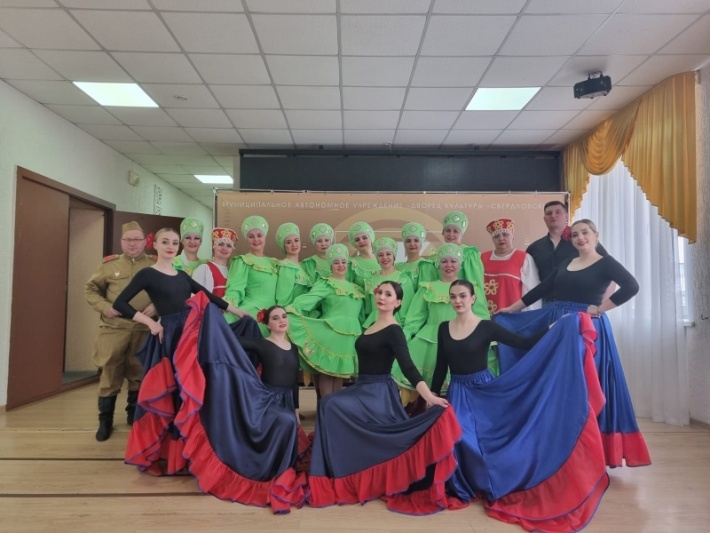 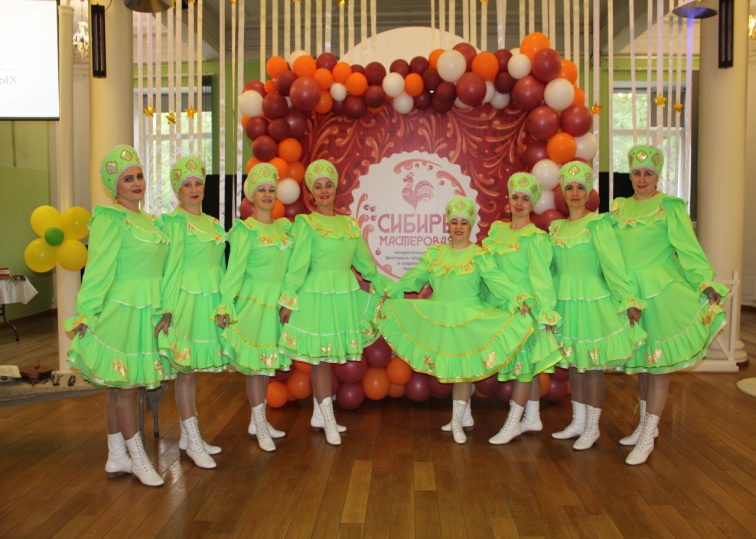 Бюджет для граждан             32
«Развитие образования Пировского муниципального округа»
Результаты реализации программы в 2022 году.
На базе 7 школ функционируют физкультурно-спортивные клубы, в них занимается около 196 человек. Ключевыми мероприятиями внеурочной физкультурно-спортивной деятельности учащихся  Пировского округа  традиционно являются Всероссийские спортивные соревнования школьников «Президентские состязания» и  соревнования краевого проекта «Школьная спортивная лига».
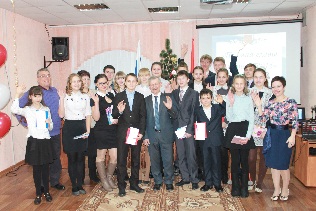 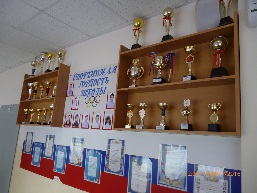 Дополнительное образование, выраженное кружковой, исследовательской и спортивной деятельностью, охватывает около 80 % учащихся. В творческих и спортивных объединениях МБОУ ДО «Центр внешкольной работы» проводят свой досуг более 401 учащихся, 439 учащихся заняты в кружках при общеобразовательных учреждениях.
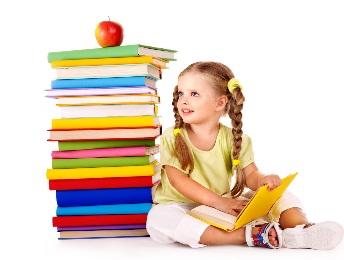 В округе дошкольные учреждения и дошкольные группы полного дня посещает 300 детей.
В 2022-2023 учебном году в школах округа обучается 928 учащихся.
Для 84 обучающихся обучение организовано по адаптированным образовательным программам
11 детей в соответствии с их образовательными потребностями обучаются на дому по индивидуальным образовательным программам.
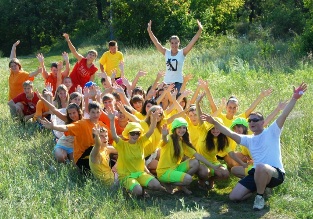 Организация лагерей с дневным пребыванием детей на базах образовательных учреждений округа является одним из приоритетных направлений отдыха, оздоровления и занятости школьников в летний период. В 2022 году на территории Пировского округа функционировало  6 пришкольных лагерей с дневным пребыванием детей , которые посещали  315 несовершеннолетних. 
Трудоустройство старшеклассников – 66 человек.
В 2022 году на территории округа проживало 145 детей-сирот и детей, оставшихся без попечения родителей, из них 124 детей –сирот проживают в 48 приемных семьях, 21 ребенок проживает под опекой в 14 семьях.
Бюджет для граждан             30
ЖИЛИЩНО-КОММУНАЛЬНОЕ ХОЗЯЙСТВО
Результаты хода выполнения мероприятий программы в целом в 2022 году в свете достижения поставленных задач.
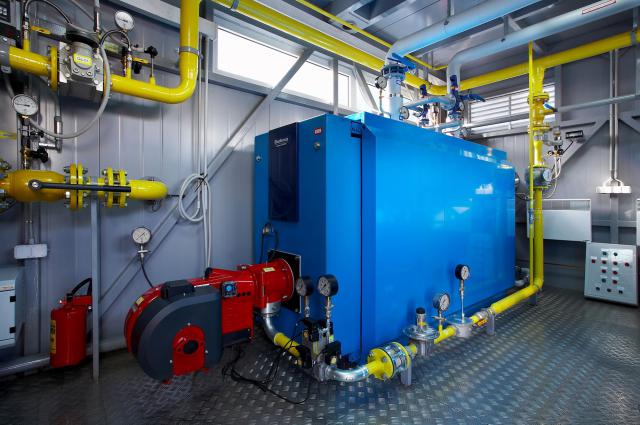 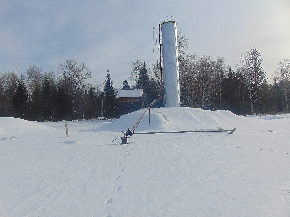 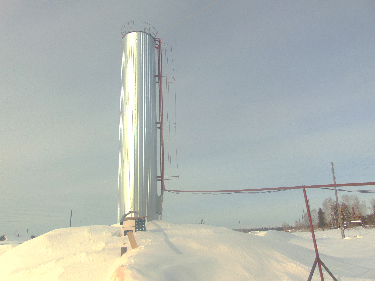 За счет финансовых средств муниципального округа выполнен ремонт водопроводной сети в селе Кириково, деревне Новый Тимершик, селе Пировское. Общая протяженность отремонтированной водопроводной сети составляет 1055  метров. Сумма освоенных средств 2179,336 тыс. руб.
В 2022 году на реализацию неотложных мероприятий по повышению эксплуатационной надежности объектов коммунальной инфраструктуры из краевого бюджета предоставлена субсидия в размере 5088,600тыс.рублей. В рамках мероприятий  приобретена и введена в эксплуатацию мобильная станция очистки воды в селе Икшурма.
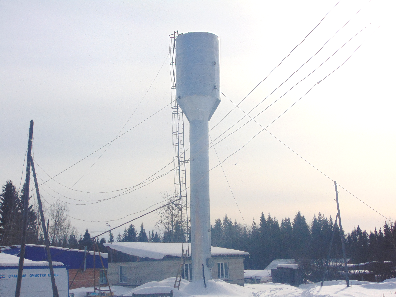 Бюджет для граждан             38
Развитие транспортной системы
Результаты реализации программы в 2022 году
На осуществление дорожной деятельности  бюджету Пировского муниципального округа в 2022 году выделено субсидии в размере 5671,05тыс. руб., из местного бюджета 5504,9 тыс. руб. дотация 10136,16
Всего освоено 17996,84 тыс. руб.
Из них : 
- на осуществление дорожной деятельности  в отношении автомобильных дорог общего пользования местного значения (ремонт автомобильных дорог) – 4877,2 тыс. рублей, Отремонтировано 0,58 км. дорог
- на содержание автомобильных дорог общего пользования местного значения ( 133,7км)  в размере 5079,4 тыс. рублей.
На реализацию мероприятий, направленных на повышение безопасности дорожного движения – 528,5 тыс. руб,
На организацию транспортного обслуживания населения Пировского муниципального округа – 10136,16 тыс. руб..
Цель программы:
Комплексное развитие  транспорта Пировского  муниципального округа для полного и эффективного удовлетворения потребностей населения и экономики  Пировского  муниципального округа  в транспортных услугах, обеспечение сохранности и развитие сети автомобильных дорог.
Задачи Программы
Полное и эффективное удовлетворение потребностей населения Пировского муниципального округа в пассажирских перевозках;
Обеспечение сохранности и развитие сети автомобильных дорог Пировского муниципального округа.
Обеспечение безопасности участия детей в дорожном движении.
Ожидаемые результаты в 2023году
Общая характеристика пассажирских автомобильных перевозок района по состоянию на 1 января 2020 года выглядит следующим образом:
Количество муниципальных маршрутов всего – 15 уд.;
Количество подвижного состава необходимого для обслуживания маршрутов (всего автобусов) – 4 ед.
Протяженность маршрутной сети всего – 518,1 км;
Объем перевозок пассажиров в год – 22,6 т.пасс.
Количество автовокзалов – 1ед.
- обеспечение доступности и качества транспортных услуг для населения в соответствии с социальными стандартами, что означает повышение значимости транспорта в решении социальных задач;
- обслуживание дорожной сети для обеспечения потребностей экономики и  населения округа в перевозках грузов (товаров) и людей, в том числе для снижения транспортных издержек пользователей автомобильных дорог и повышения комплексной безопасности в сфере дорожного хозяйства.
На реализацию программы Развитие транспортной системы  «Пировского муниципального округа» в 2023 году выделено:
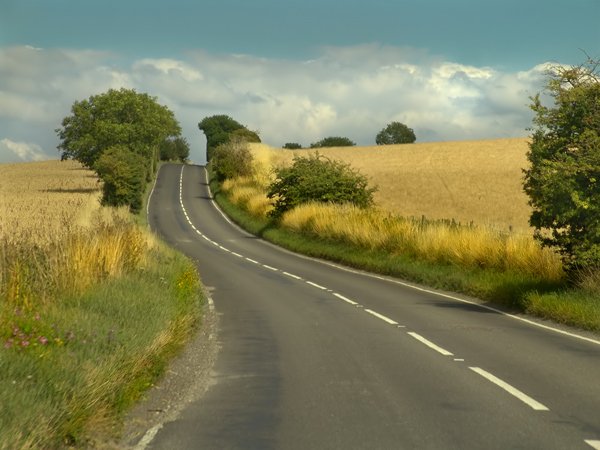 - на осуществление дорожной деятельности  в отношении автомобильных дорог общего пользования местного значения (ремонт автомобильных дорог) – 85,0 тыс. рублей, 
на содержание автомобильных дорог общего пользования  в размере 7004,25 тыс. рублей. 
- на реализацию мероприятий, направленных на повышение безопасности дорожного движения – 33,12 тыс. руб., 
- на организацию транспортного обслуживания населения Пировского муниципального округа – 11600,00 тыс. руб..
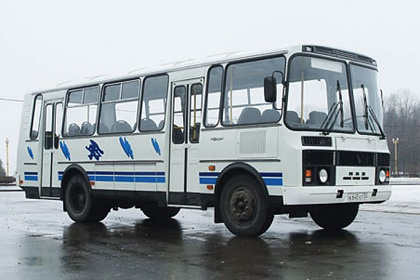 Бюджет для граждан             45
«Развитие физической культуры и спорта в Пировском муниципальном округе»
Результаты хода выполнения мероприятий программы в 2022 году.
Реализация программы «Развитие физической культуры и спорта в Пировском муниципальном округе осуществляется через систему мероприятий, предусмотренных в трех подпрограммах. В 2022 году количество физкультурно-спортивных мероприятий, реализуемых за счет отдела культуры, спорта, туризма и молодежной политики составило 64, в т.ч. 2 всероссийские массовые акция - «Лыжня России -2022» и «Кросс Нации – 2022», 2 спартакиады окружного уровня и 27 соревнований по видам спорта различных уровней, с общей численностью участников более двух тысяч человек. В 2022 году в п. Кетский было введено в эксплуатацию плоскостное физкультурно-спортивное сооружение – многофункциональная площадка для занятий волейболом, баскетболом и мини-футболом.
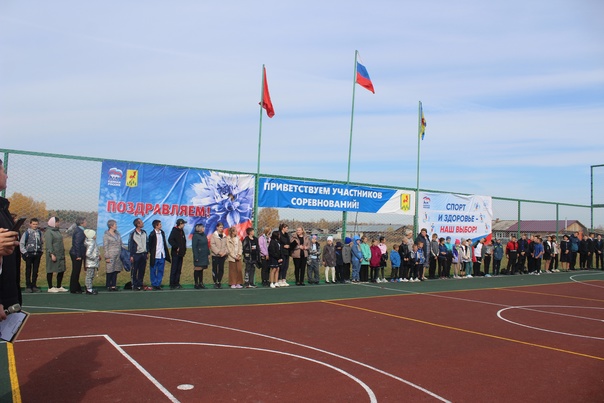 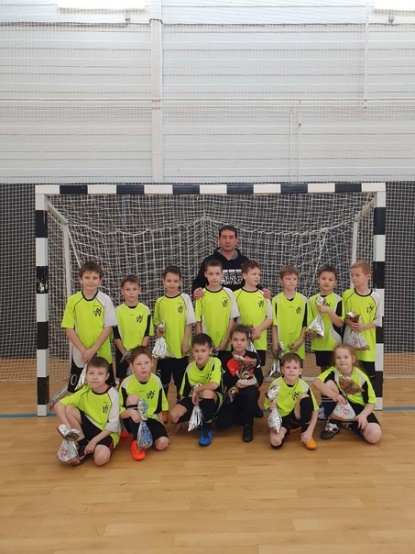 .
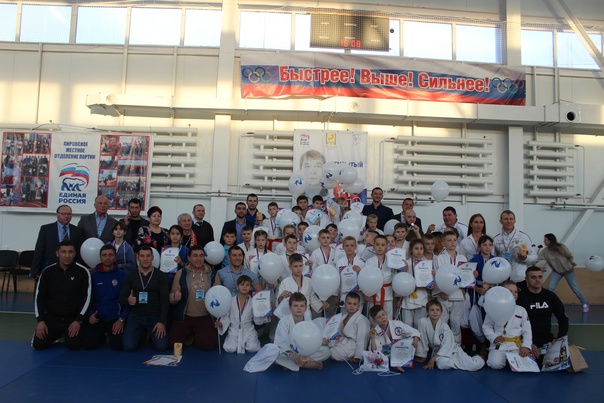 Удельный   вес   населения   систематически  занимающихся   физической  Культурой и спортом составил -  47,22%, численность занимающихся в спортивных клубах по месту жительства – 601 человек.
Бюджет для граждан             35
Благоустройство территории округа
Результаты реализации программы в 2022г.
В рамках муниципальной программы «Благоустройство территории Пировского муниципального округа» всего освоено 72 353,1 тыс. руб. из них субсидий и иных межбюджетных трансфертов 53 206,9 тыс. руб.  В рамках отдельных мероприятий освоено -  4078,5 тыс. руб.  в том числе: удаление сухостойных  и больных деревьев – 144,5 тыс. руб. спилено 17 деревьев, оплата за потребление уличного освещения – 3893,0 тыс. руб., обустройство мест захоронения – 41,0 тыс. руб. В рамках  программы  «Комплексное благоустройство территорий»  освоено 44 310,1 тыс. руб.  в том числе субсидии 43 867,0 тыс. руб. благоустроено 500 метров  улицы Ленина на которой расположены все значимые объекты. Обновлена  Мемориальная зона афганцем, труженикам тыла, дополнительно в ней установлен стенд «Бессмертного полка»; установлены новые остановочные павильоны; приведены в надлежащее состояние тротуары и парковочные места.В рамках программы «Благоустройство кладбищ» освоено 5060,5 тыс. руб. в том числе субсидии 4813,3 тыс. руб. благоустроено  три сельских кладбища в Пировском, Икшурминском,Солоухинском территориальных подразделениях. В рамках программы ППМИ освоено 4798,6 тыс.руб. в т.ч. субсидии 4070,4 тыс.руб. обустроено место памяти воинам ВОВ в с.Пировское; благоустроена детская –игровая площадка в п.Кетском,установлено ограждение общественной территории в с.Кириково,Солоухе. 
В рамках программы «Инициатива жителей-эффективность в работе» освоено 462,3 тыс. руб. в том числе субсидии 456,2 тыс. руб. Обновлены и установлены уличные светильники в Комаровском,Кетском,Икшурминском территориальных подразделениях. В рамках подпрограммы освоено – 13643,3 тыс. руб. из них на 550,0 тыс. руб.
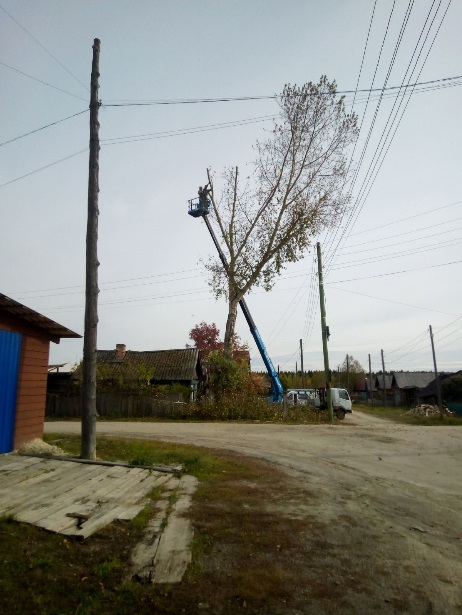 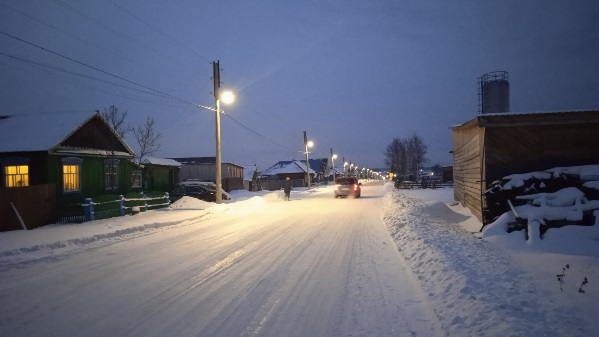 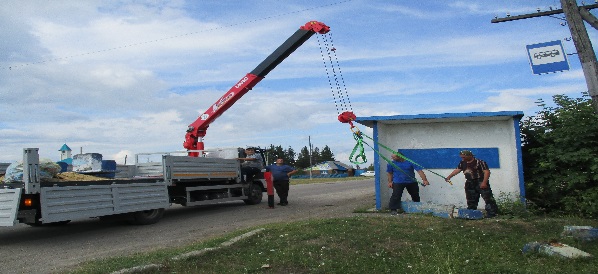 На реализацию программы «Благоустройство территории Пировского муниципального округа» в 2023г. выделено 25729,35 тыс. руб.
На реализацию отдельных мероприятий – 4281,5 тыс. руб. в том числе софинансирование из местного бюджета  по программе «Увековечивание памяти при защите Отечества на 2023-2025гг»  18,0 тыс. руб. На реализацию подпрограммы -  11448,0 тыс. руб. в том числе софинансирование  из местного бюджета для участия в краевых конкурсах  550,0 тыс. руб.
Цель программы: Комплексное решение проблем благоустройства по улучшению санитарного и эстетического вида территории муниципального образования Пировского муниципального округа, повышению комфортности граждан, улучшения экологической обстановки на территории муниципального образования, создание комфортной среды проживания на территории Пировского муниципального округа. 
Задачи программы:. -Организация взаимодействия между предприятиями, организациями и учреждениями при решении вопросов благоустройства сельского поселения;
- Приведение в качественное состояние элементов благоустройства населенных пунктов;
- Привлечение жителей к участию в решении проблем благоустройства населенных пунктов;
-организации прочих мероприятий по благоустройству поселения, улучшения санитарно-эпидемиологического состояния территории;
-рациональное и эффективное использование средств местного бюджета;
Ожидаемые  результаты :Программы связаны с обеспечением надежной работы объектов благоустройства, увеличением экологической безопасности, эстетическими и другими свойствами в целом, улучшающими вид территории поселения.
Бюджет для граждан             46
«Развитие и поддержка малого и среднего предпринимательства
Задачи программы
Цель программы:
Создание благоприятных экономических и правовых условий для прогрессивного развития малого и (или)среднего предпринимательства и физических лиц, применяющих специальный налоговый режим «Налог на профессиональный доход» на территории Пировского муниципального округа.
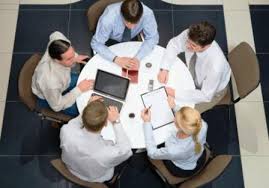 Ожидаемый результат:
Результативность программы определяется экономической, социальной и бюджетной эффективностью достижения основных целевых индикаторов за период реализации программы (2023 - 2025 годы).
1. Экономическая эффективность:
- количество субъектов малого и среднего предпринимательства в расчете на 10 тыс. человек населения - не менее 245,0 единиц;
- объем оборота малых и средних предприятий – не менее 820,0 млн. рублей.
2. Социальная эффективность:
- доля среднесписочной численности работников (без внешних совместителей), занятых на микропредприятиях, малых и средних предприятиях и у индивидуальных предпринимателей, в общей численности занятого населения округа – не менее 45,0%;
- среднемесячная заработная плата на малых предприятиях - с 15,3 тыс. рублей до 25,0 тыс. рублей.
3. Бюджетная эффективность:
- увеличение налоговых поступлений в местный бюджет от предпринимательской деятельности - с 25,5 млн. рублей до 30,0 млн. рублей.
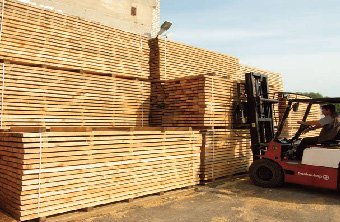 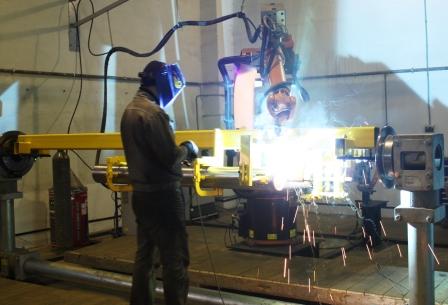 На реализацию муниципальной программы «Развитие и поддержка малого и среднего предпринимательства в Пировском муниципальном округе» в 2023 году выделено 871,80 тыс. руб.
Бюджет для граждан             39
Спасибо за внимание!